আজকের ক্লাসে সবাইকে স্বাগতম
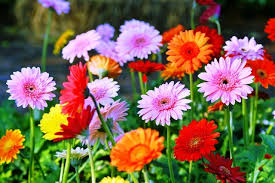 পরিচিতি
দিদারুল আলম 
প্রধান শিক্ষক
দ্বীপবন্ধু মুস্তাফিজুর রহমান উচ্চ বিদ্যালয়
উপজেলা-সন্দ্বীপ,জেলা-চট্রগ্রাম
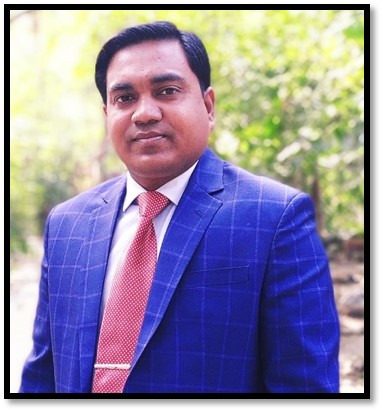 শ্রেনীঃ সপ্তম 
অধ্যায়ঃ দ্বিতীয় 
পাঠঃ 8
নিচের চিত্রগুলো লক্ষ্য কর
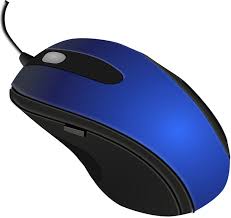 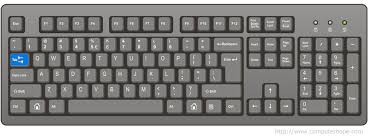 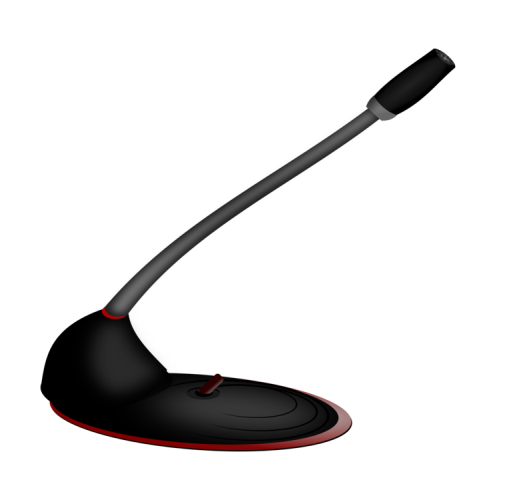 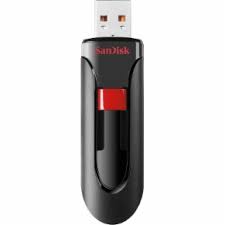 আজকের পাঠের বিষয়
ইনপুট  ডিভাইস
শিখনফল
এই পাঠশেষে শিক্ষার্থীরা ......
১। ইনপুট ডিভাইস  কি বলতে পারবে।
২। ইনপুট ডিভাইস চিহ্নিত করতে পারবে।
ইনপুট ডিভাইস
কম্পিউটারকে কোন কাজের  নির্দেশনা দেওয়ার জন্য যে সমস্ত ডিভাইস ব্যবহার করা হয় তাকে ইনপুট ডিভাইস বলা হয় ।
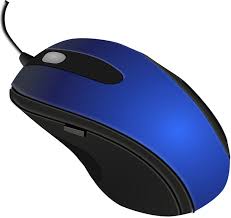 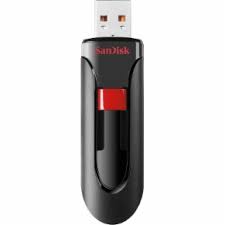 ইনপুট ডিভাইস
পেনড্রাইভ
মাউস
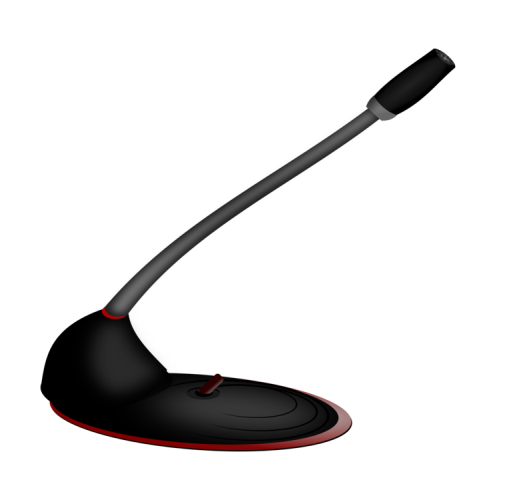 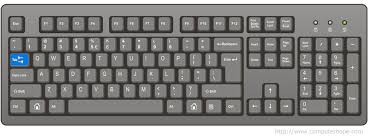 মাইক্রো ফোন
কী-বোর্ড
মাউস
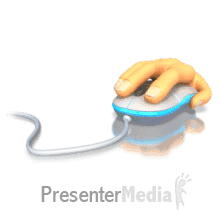 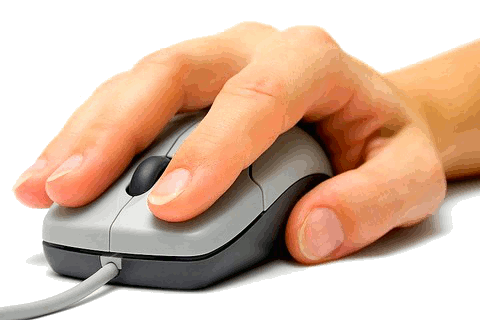 মাউসের সাধারণত দুটি বাটন ও একটি স্ক্রল চক্র থাকে ।
এটি দেখতে ইঁদুরের মতো।
[Speaker Notes: সাধারণত মাউসের কয়টি বাটন আছে? মাঝখানে বাটনটির নাম কী?]
একক কাজ
ইনপুট শব্দের অর্থ কি ?
উত্তরঃইনপুট শব্দের অর্থ প্রবেশ করানো
দলীয়কাজ
দুইটি ইনপুট ডিভাইস এর বর্ণনা দাও ?
মুল্যায়ন
১। ইনপুট শব্দের অর্থ কি? 
ক) প্রদর্শন করা       খ) বাহির করা 
গ) প্রবেশ করানো    ঘ) ফলাফল দেখানো
২। ইদুরের সাথে তুলনা করা হয় কোন ডিভাইসের ?
ক) মাউস       খ) কী- বোর্ড
 গ) প্রিন্টার     ঘ) মাইক্রোফোন
উত্তরঃ        ১ ।  (গ)                     ২। (ক)
বাড়ির কাজ
ক্লাসে পড়া হয় নি এমন পাচঁটি ইনপুট ডিভাইস এর নাম লিখে আনবে ?
সবাইকে ধন্যবাদ
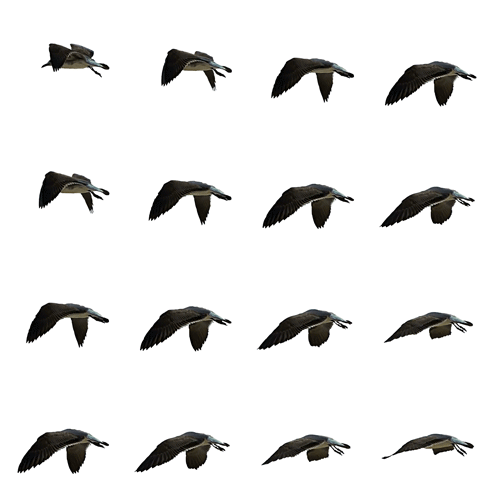